Краткий обзор Павлодарской области
Январь 2023 г.
1
Павлодарская область
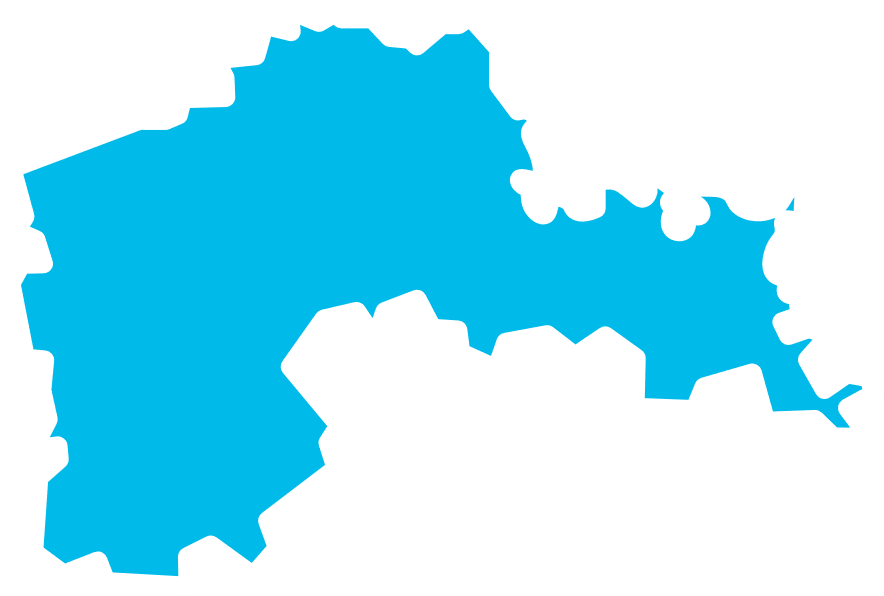 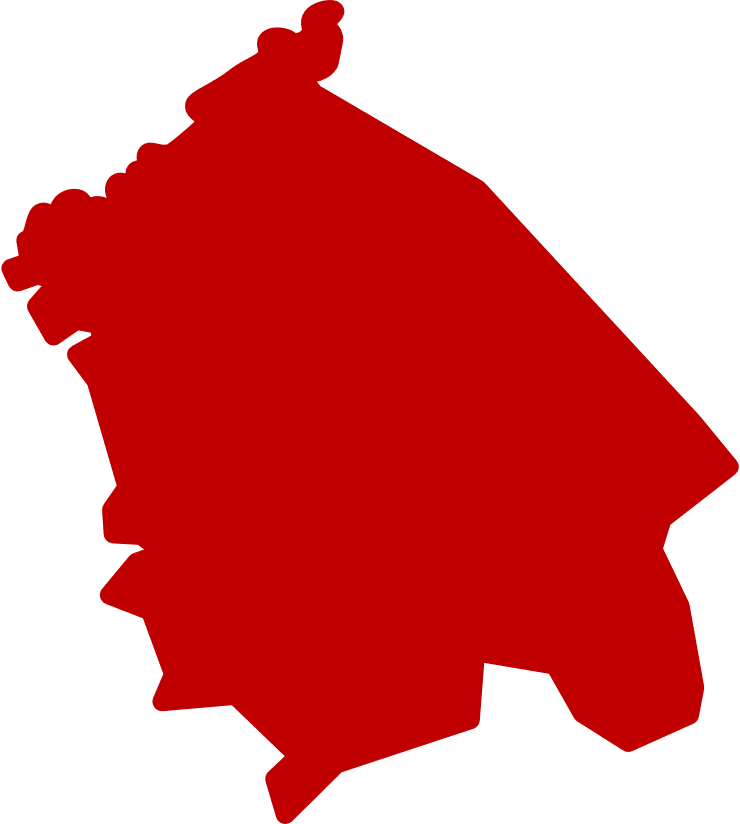 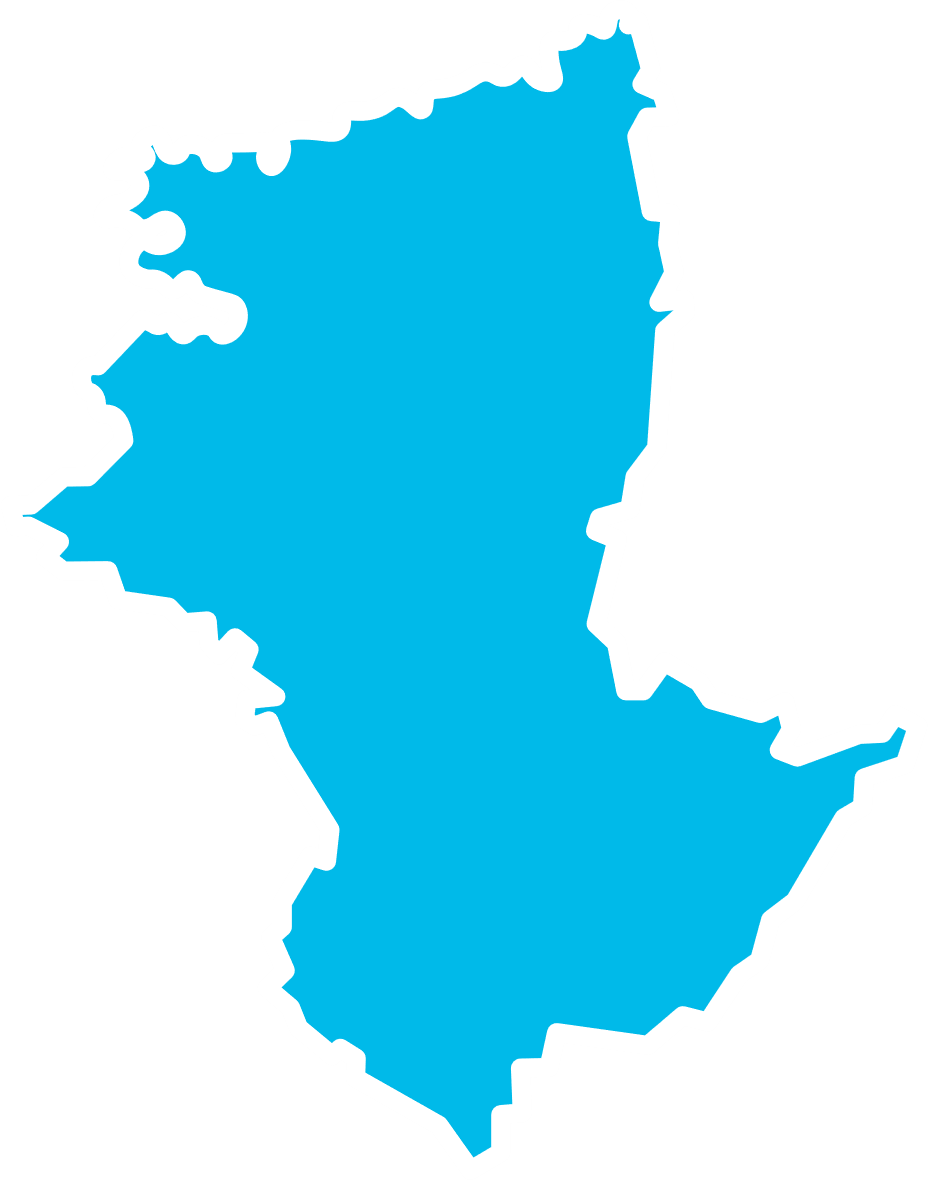 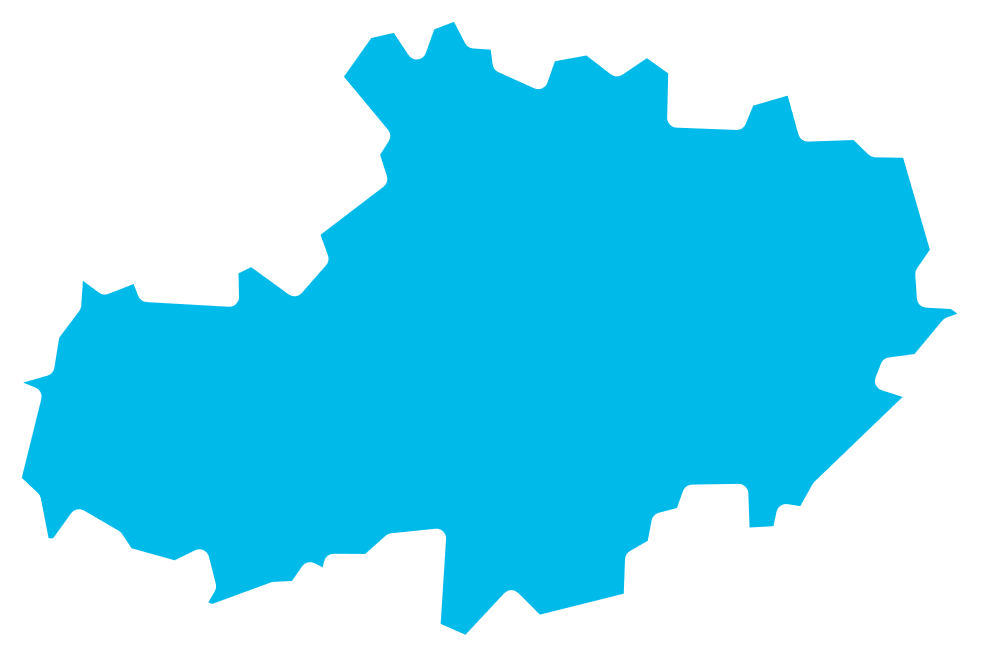 Описание региона

Павлодарская область — крупный индустриальный центр Казахстана, представляет собой многоотраслевой промышленный комплекс, ориентированный на производство электрической энергии, глинозёма, продукции нефтепереработки, машиностроения, пищевой промышленности и строительных материалов.

Ведущей отраслью в регионе, обеспечивающей более 
70 % объёма производства обрабатывающей промышленности, является металлургическая промышленность и обработка металлов.
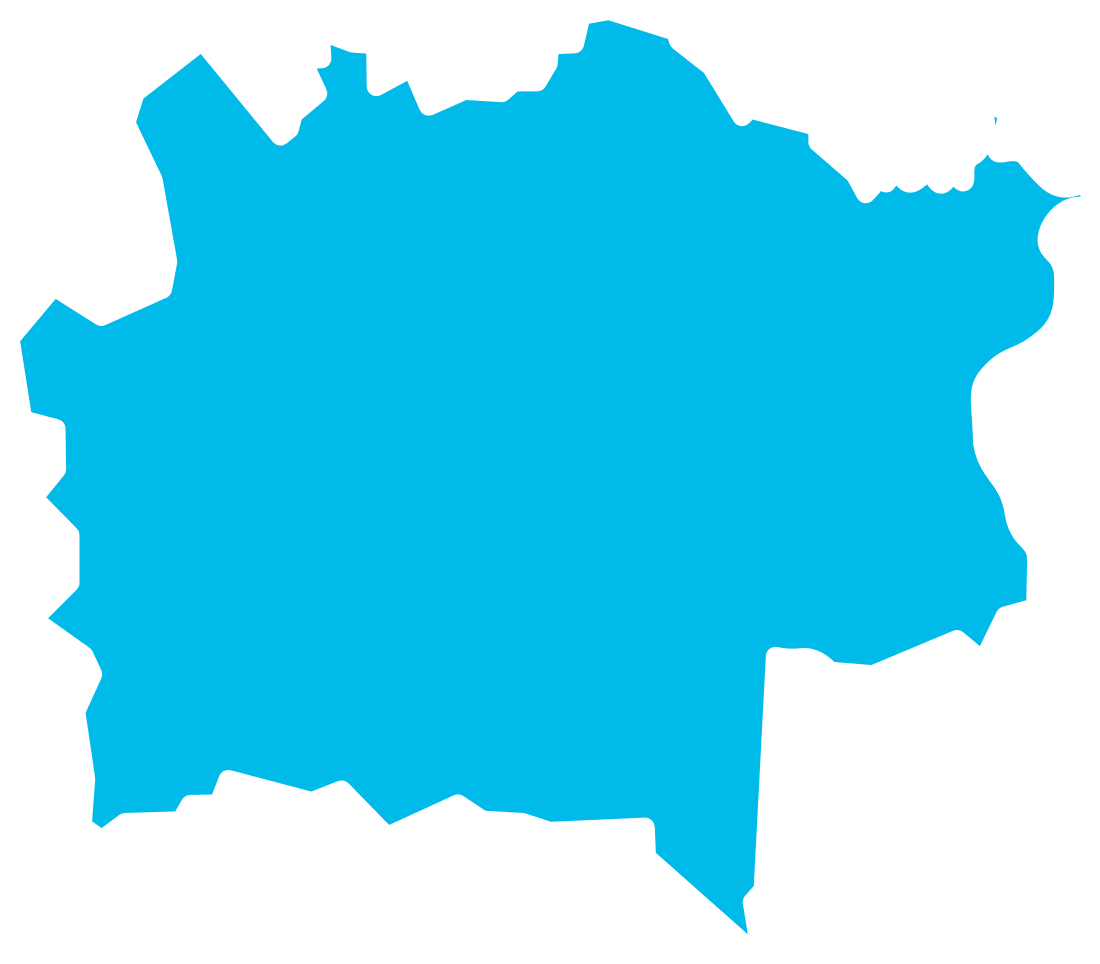 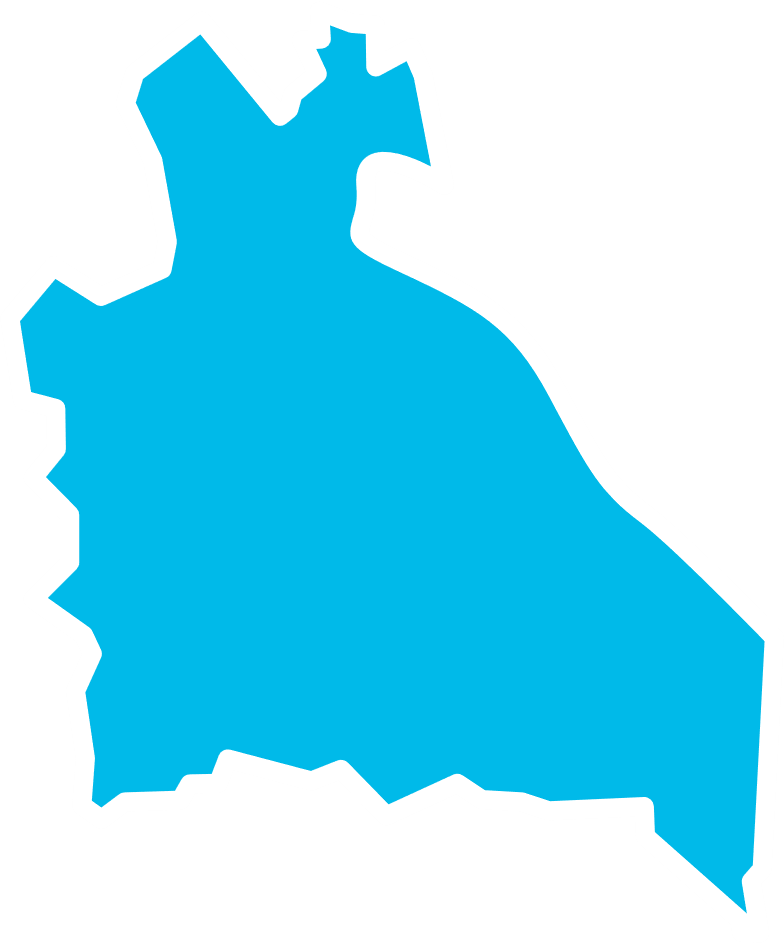 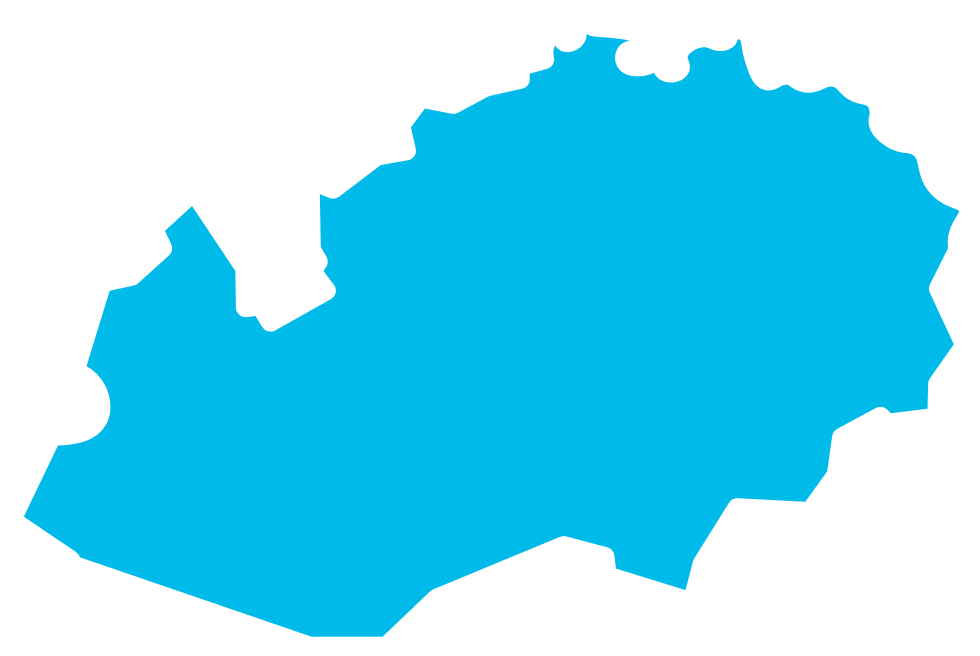 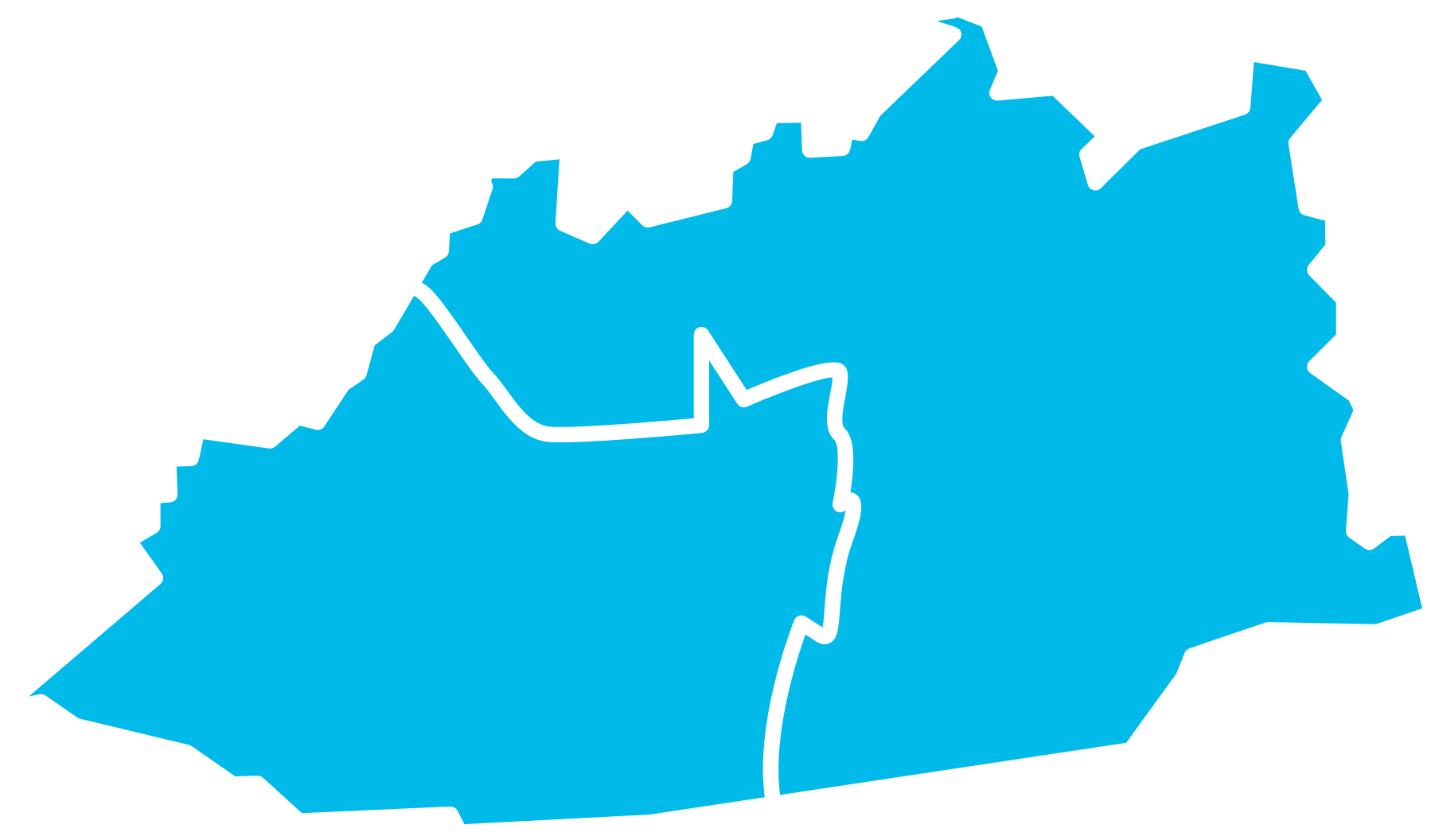 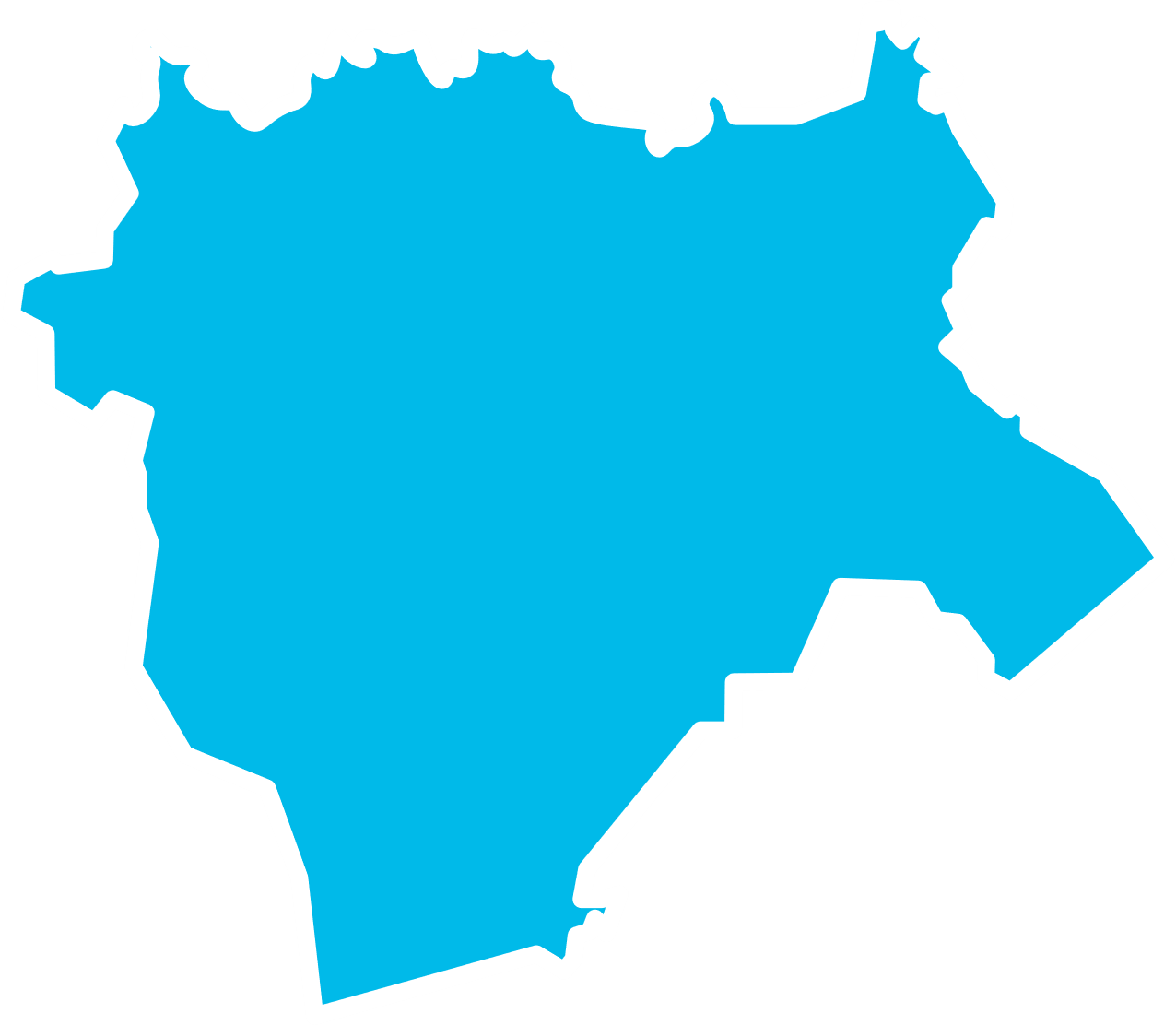 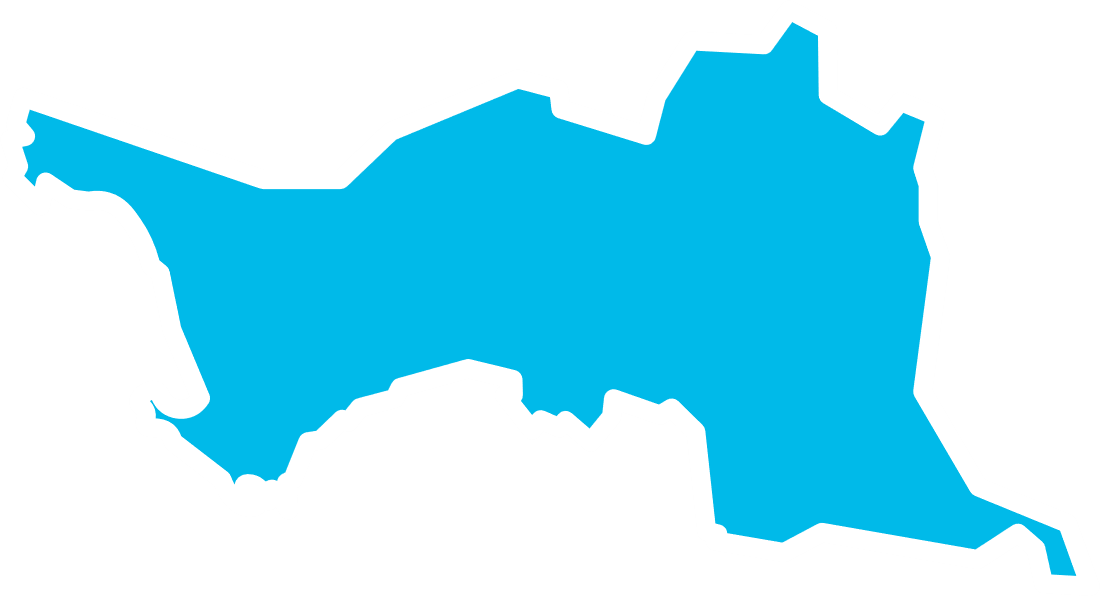 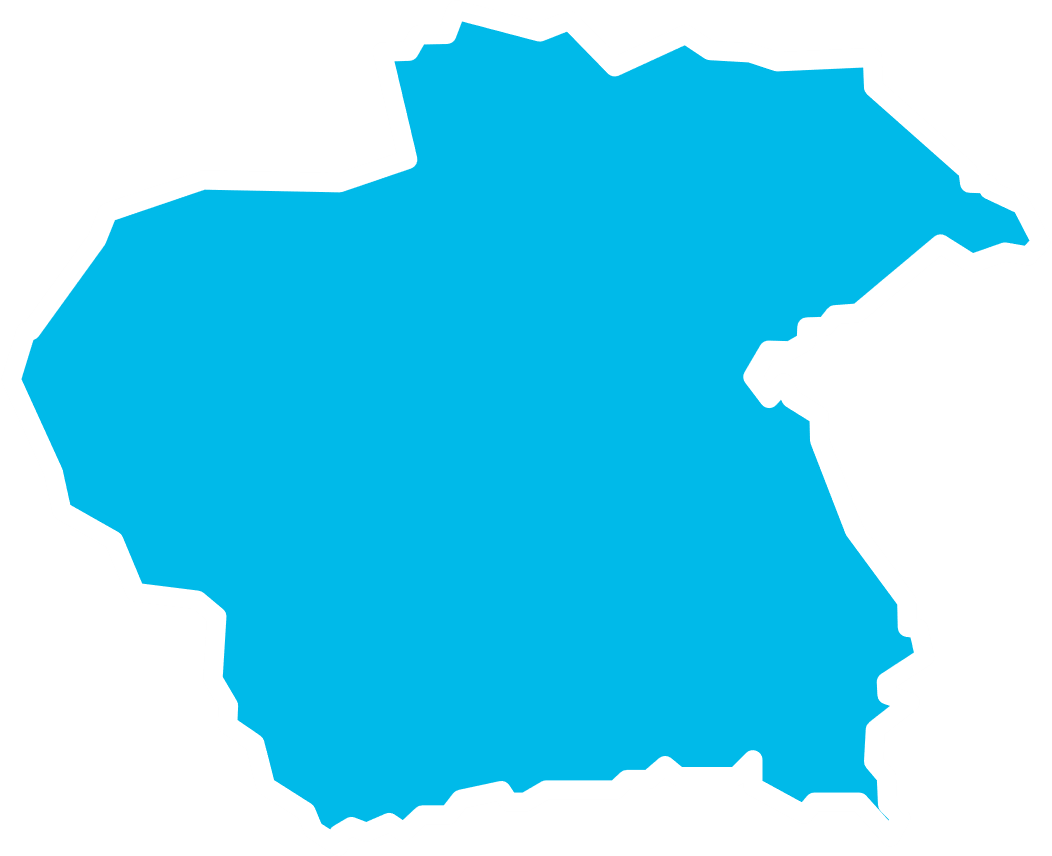 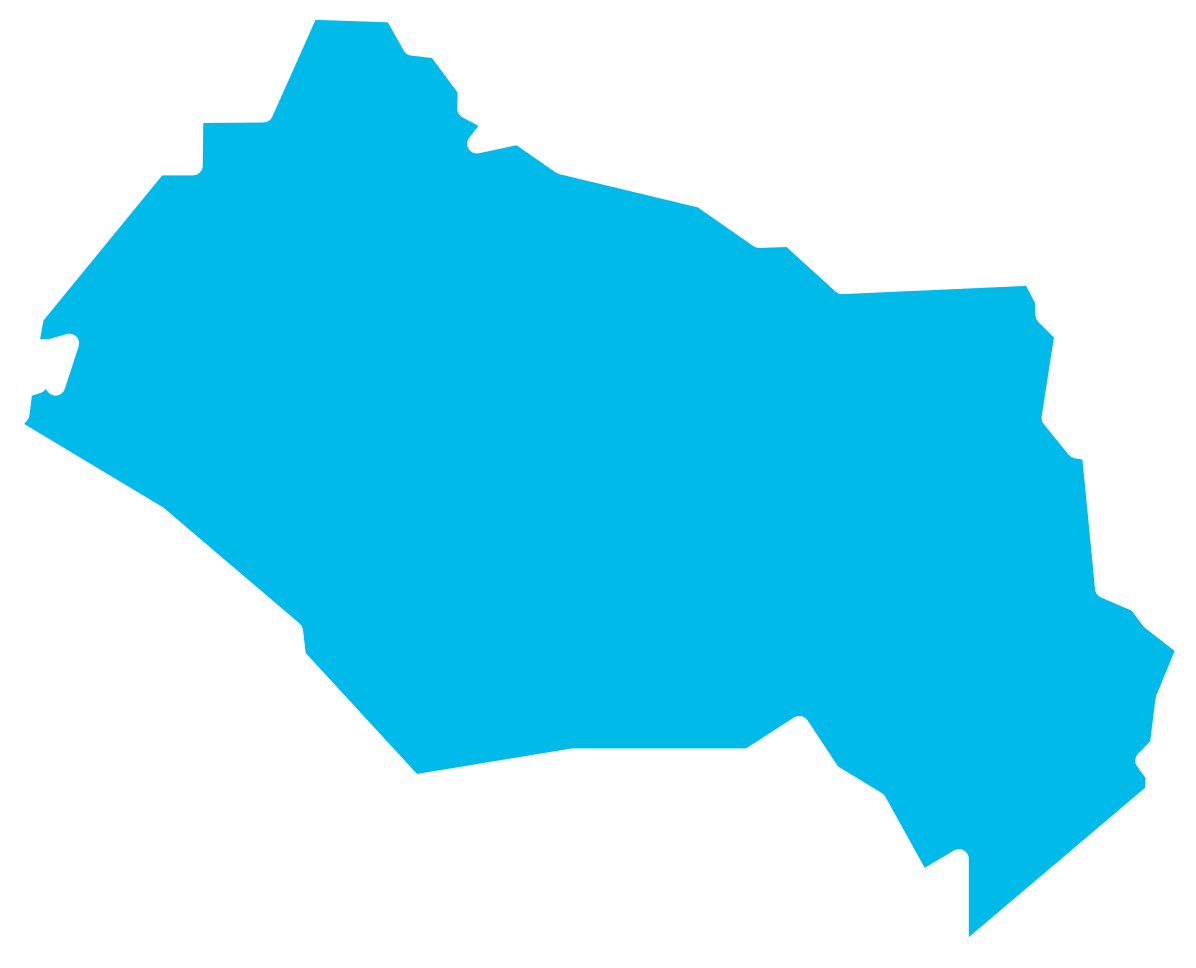 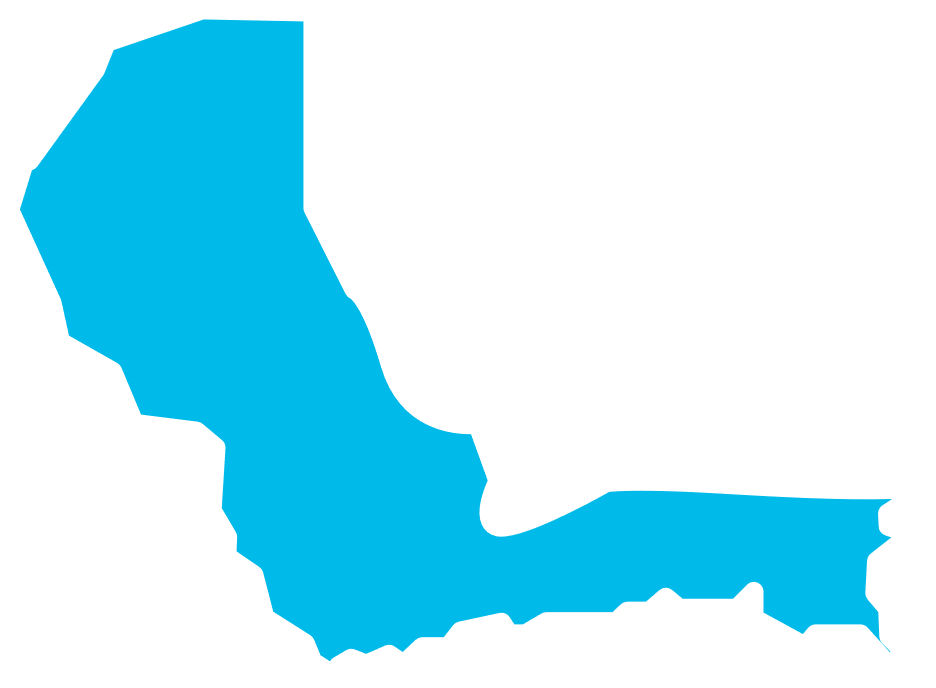 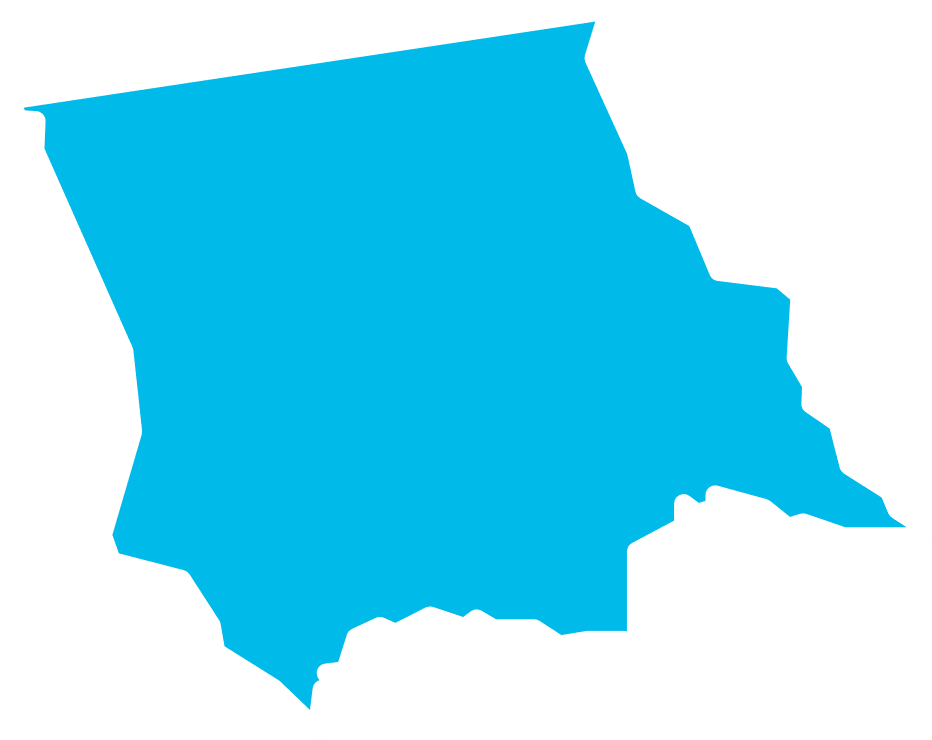 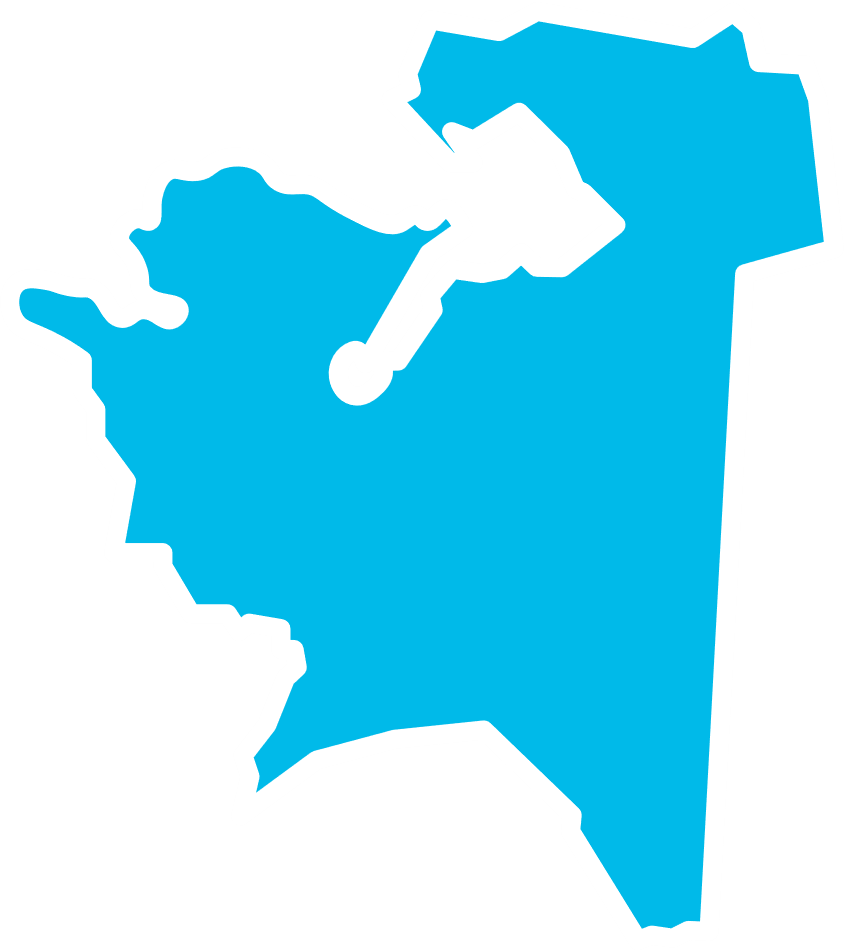 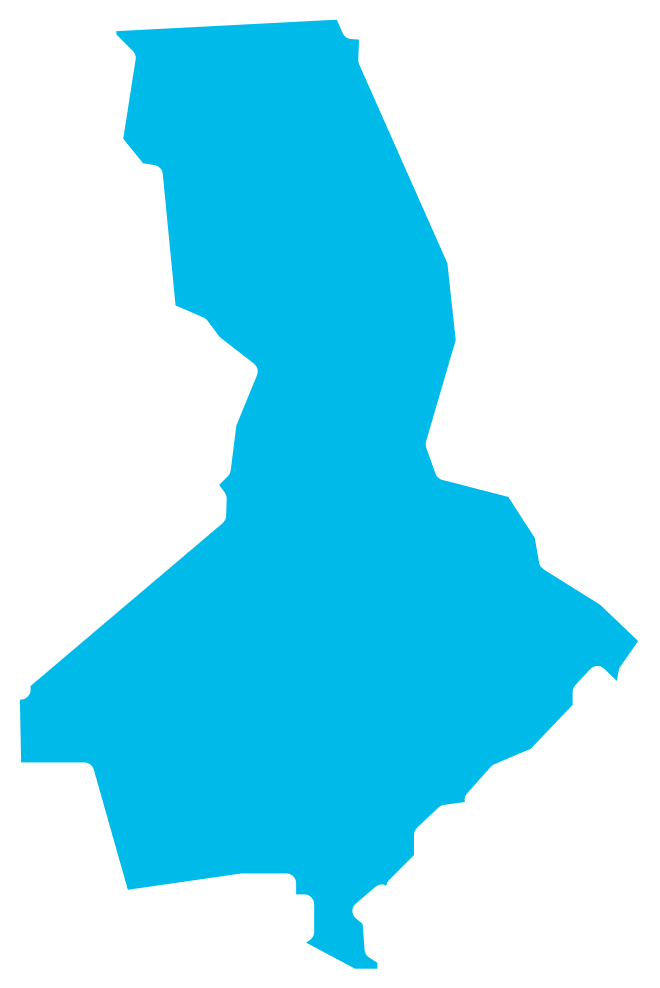 Статистика региона
Население – 754 369 чел. (3,8 % от общего количества по РК, 13-е место);
Площадь - 124 755 км² (4,6 %, 14-е место);
Кол-во действующих субъектов МСБ - 54 578 ед. (2,7% от общего количества по РК, 17-е место);
Численность занятых в МСБ - 140 780 чел. (3,3% от общего количества по РК), вклад МСП в занятость региона - 36,6%;
ВДС МСП – 504,2 млрд тенге (1,8% от общей суммы по РК) (вклад МСП в ВРП составляет 19,8%).
2
Статистика вклада Павлодарской области в экономику страны
ВРП и ВДС МСП РК за 9 мес. 2023г.
(млрд тг.)
ВРП на душу населения РК за 9 мес. 2023г. ($ США)
Налоги и платежи в государственный бюджет за 9 мес. 2023г. (млрд тг.)
ВРП Казахстана составил 75,5 трлн тг.:
ВРП Павлодарской области составил 2,5 трлн тг.
ВДС МСБ Казахстана составил 27,6 трлн тг.:
ВДС МСБ Павлодарской области составил 504 млрд тг. (доля ВДС МСП в ВРП региона составила 19,8%)
Налоги и платежи в государственный бюджет за 9 мес. 2023 года в Казахстане составили 13,9 трлн тг.
Налоги и платежей Павлодарской области составили 559,1 млрд тг. (4,0% от общего показателя по РК)
Источник:: Бюро национальной статистики АСПИР РК(https://www.stat.gov.kz)
*КБК 6 – Поступление от продажи финансовых активов государство; КБК 8 – Используемые остатки бюджетных средств
3
Статистика занятости населения Павлодарской области
Уровень занятости, чел.
Уровень эконом. активности, чел.
Структура занятости, чел.
Структура занятого населения
Структура самозанятого населения
4
Источник: Бюро национальной статистики АСПИР РК(https://www.stat.gov.kz)
Количество действующих субъектов МСБ
55 тыс. МСБ
В разрезе отраслей по Павлодарской области преобладают:

Торговля – 38,8% или 21,2 тыс. ед.
Сельское хоз. – 13,6% или 7,4 тыс. ед.
Прочие виды услуг – 9,9% или 5,4 тыс. ед.
5
Источник: Бюро национальной статистики АСПИР РК(https://www.stat.gov.kz)
Количество действующих субъектов МСБ и результаты поддержки Фонда
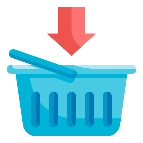 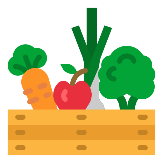 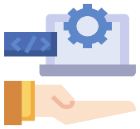 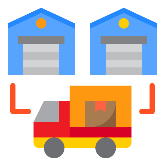 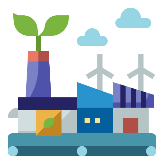 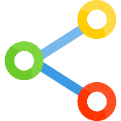 Результаты по всем финансовым программам по Павлодарской области: 11,2 тыс. проектов 
на сумму кредитов 733,1 млрд тенге
6
По состоянию на 01.01.2024 г.
Экспорт Павлодарской области за 11 мес. 2023г.
Общий объем экспорта составил: 3 305 596 тыс. $
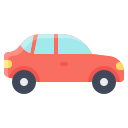 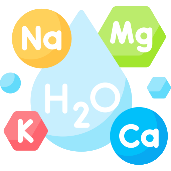 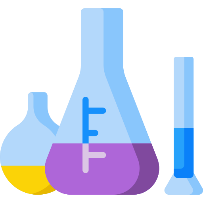 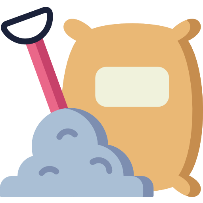 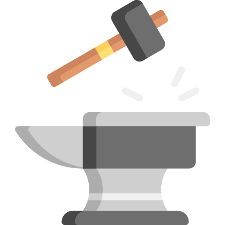 Минеральные продукты на 166 468 тыс. $
Автотранспорт 
на 92 471 тыс. $
Хим. вещества на 279 191 тыс. $
Неметаллические мин. продукты на 46 537 тыс. $
Чугун, сталь на 1 187 405 тыс. $
Экспорт
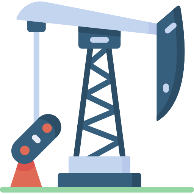 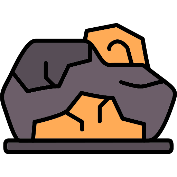 Нефтепереработка на 49 101 тыс. $
Руды и цветные металлы на 
1 271 231 тыс. $
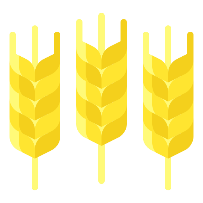 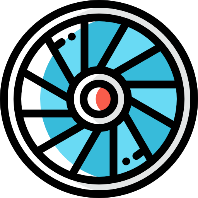 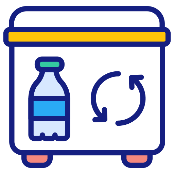 Зерна, бобы на 34 346 тыс. $
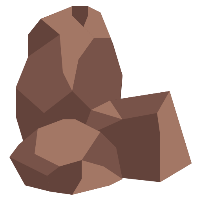 Двигатели и турбины на 21 796 тыс. $
Пластмассы на 31 312 тыс. $
7
Лигнит на 29 965 тыс. $
Источник: Бюро национальной статистики АСПИР РК(https://www.stat.gov.kz)
Импорт Павлодарской области за 11 мес. 2023г.
Общий объем импорта составил: 1 342 807 тыс. $
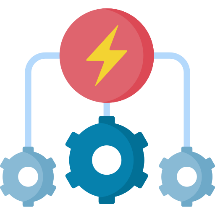 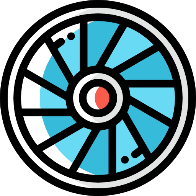 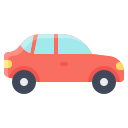 Электрическое оборудование на 105 561 тыс. $
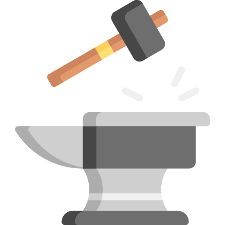 Двигатели и турбины на 101 508 тыс. $
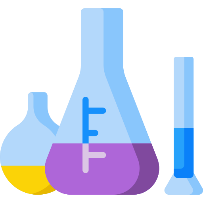 Автотранспорт на 117 833 тыс. $
Хим. вещества на 80 582 тыс. $
Чугун, сталь на 227 453 тыс. $
Импорт
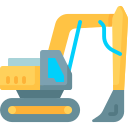 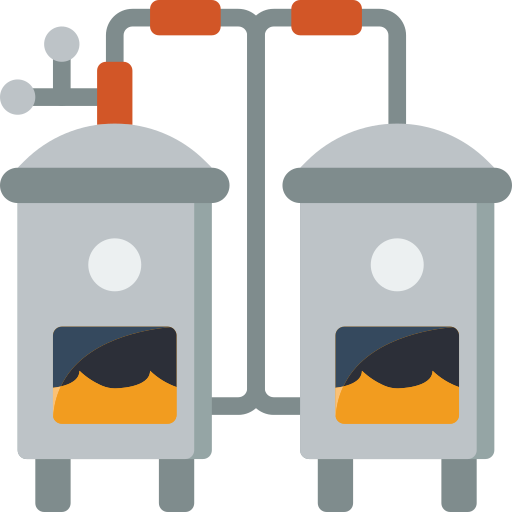 Горнодобывающая техника на 56 811 тыс. $
Паровые котлы на 30 512 тыс. $
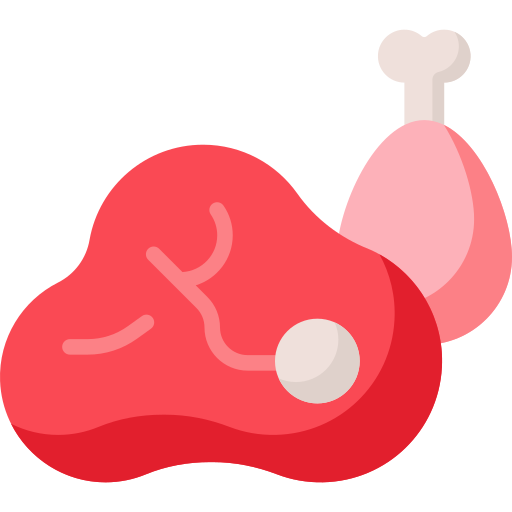 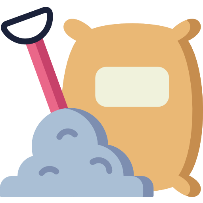 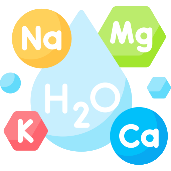 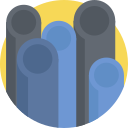 Продукты из мяса на 46 742 тыс. $
Бетон, гипс на 35 452 тыс. $
Минеральные продукты на 42 451 тыс. $
Пластмассы на 43 557 тыс. $
8
Источник: Бюро национальной статистики АСПИР РК(https://www.stat.gov.kz)
Выводы по текущей ситуации
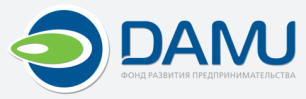 Экология:
1) Преобладание сырьевой продукции в экспорте, сложилась за счёт структуры экономики в области, которая ориентирована на добычу и экспорт сырья, также не исключается низкое инвестирование в развитие обрабатывающей промышленности и скудный инвестиционный климат;
2) Изношенность систем водоснабжения и водоочистки, недостаточное финансирование мероприятий по модернизации систем водоснабжения и загрязнение источников воды промышленными и сельскохозяйственными стоками обуславливают отсутствие качественной питьевой воды. 
3) Высокий уровень загрязнения окружающей среды и высокий  экологический риск; 
4) Недостаточный уровень конкурентоспособности продуктов переработки и как результат – высокая доля импорта.
Выгодное географическое положение:
1) Область богата полезными ископаемыми, основным из которых является уголь. Общие запасы угля по области составляют 35,7 % республиканских балансовых запасов; 
2) Значительная сырьевая база для большинства отраслей обрабатывающей промышленности региона; 
3) Область располагает мощной энергетической базой; 
4) Наличие реки Иртыш и многочисленных озер, отсутствие проблемы недостатка водных ресурсов в области; 
5) Регион обладает значительным туристско-рекреационным потенциалом в силу наличия исторического наследия, а также привлекательных живописных зон отдыха; 
6) Развитая транспортная инфраструктура региона, а также сопредельных территорий Российской Федерации, позволяющая активизировать приграничное сотрудничество;
W
S
Снижение привлекательности региона для населения: 
1) Негативное влияние природно-климатических условий на объекты историко-культурного наследия; 
2) Существует потенциальная возможность возникновения экономического кризиса при исчерпании минерально-сырьевых ресурсов региона, основанного на их добыче, таких как уголь и металл ;  
3) Снижение инвестиционной привлекательности региона в результате снижения инвестиционного потенциала региона;
Высокий туристический потенциал:
1) На базе имеющихся природно-сырьевых ресурсов – возможность комплексного развития кластеров; 
2) Оптимизация структуры ВРП с увеличением ВДС за счет реализации системообразующих проектов в обрабатывающей промышленности – в машиностроении, металлургии, нефтехимии, строительной индустрии; 
3) Повышение инвестиционной привлекательности региона за счет создания Специальной экономической зоны (на примере СЭЗ «Павлодар»);
4) Создание благоприятных условий для роста численности населения и привлечения высококвалифицированных специалистов в область;
T
O
9
Источник: Управление стратегии и экономического развития Павлодарской области
Программа развития территории Павлодарской области 2011-2015гг., 2021-2025гг.